Production Concepts
Steward Savage
Carnegie Vanguard HS
ssavage1@houstonisd.org
WHAT IS PRODUCTION CONCEPT?
The production concept is the unifying creative vision for the design elements of a stage play. It allows such diverse elements as costumes, set design, and lighting to mutually support a creative goal. 

So how is a production concept itself conceptualized? 
It all begins with interpretation.
INTERPRETATION
Interpretation is the act of drawing out and communicating underlying meaning from a creative work. 
Through careful and comprehensive interpretation, central themes and values can be identified within a play script and production elements designed accordingly.
In all instances, the production concept considers context and atmosphere and applies them to elements of composition.
CONTEXT AND ATMOSPHERE
Context refers to environment, situation, and circumstances. (For a play script, this might include everything from historical era and geographical setting, or even season of the year, to character circumstances like class, ethnicity, subculture, generation, or family unit. )
The atmosphere describes the tone, mood, and general feeling within the context.
I.e. Macbeth
COMPOSITION
Much like a painter composes through cohesive integration of line, color, light/shadow, and texture, a fully developed production concept will consider such fundamentals of composition in its overall design scheme.
ELEMENTS AND PRINCIPLES of DESIGN
ELEMENTS (the ingredients)
Color
Line
Shape
Mass
Position
Value
Texture 
DESIGN PROJECTS
PRINCIPLES (the mixing instructions)
Unity/Harmony
Rhythm
Balance
Contrast
Proportion
PROCESS
Word doc.
RESEARCH
SCRIPT (given circumstances) 
BOOKS
Internet (Pinterest, Google, istock, getty images, etc.)


PHYSICAL PRINT NO FILTER
COMMUNICATE
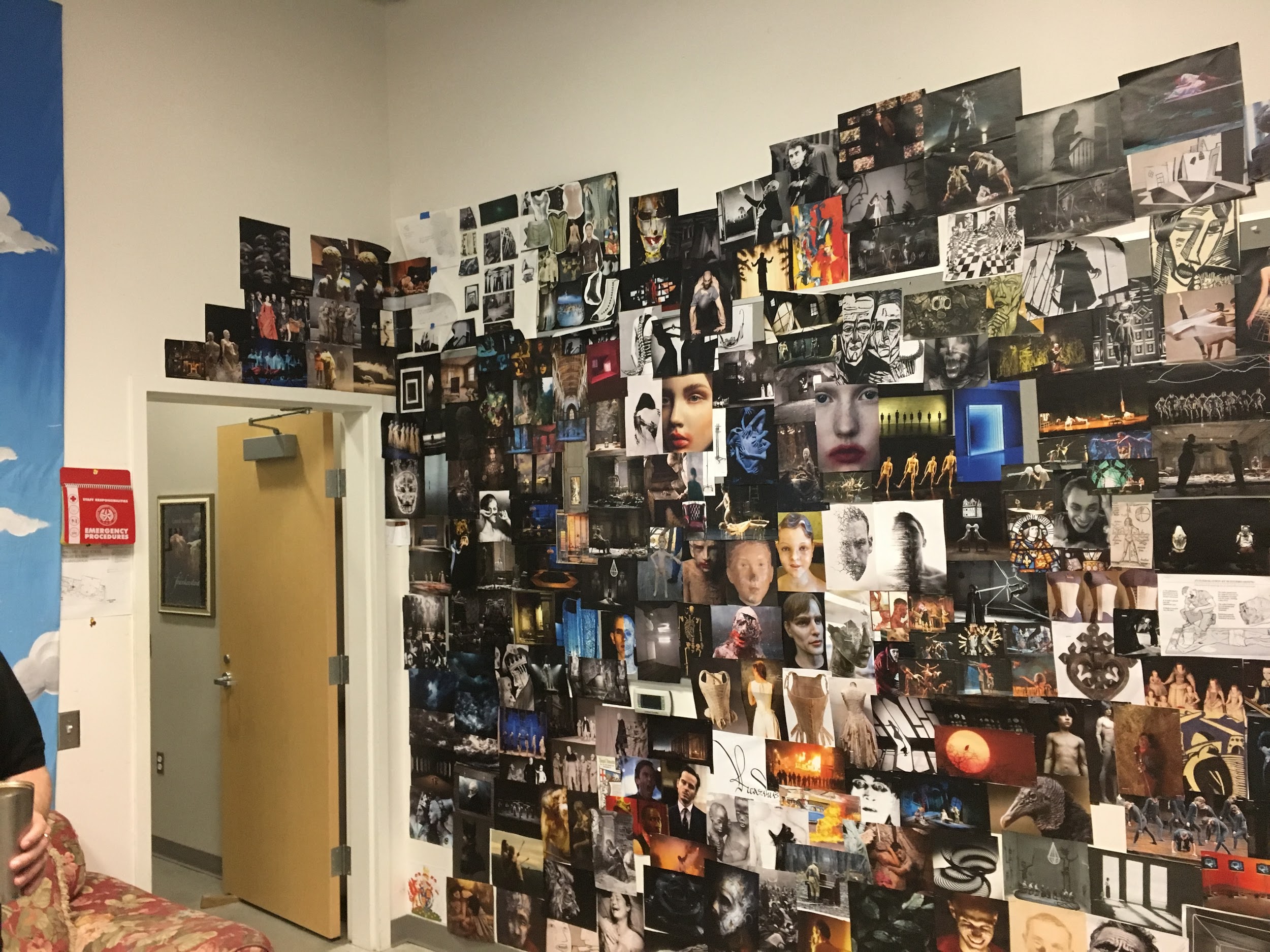 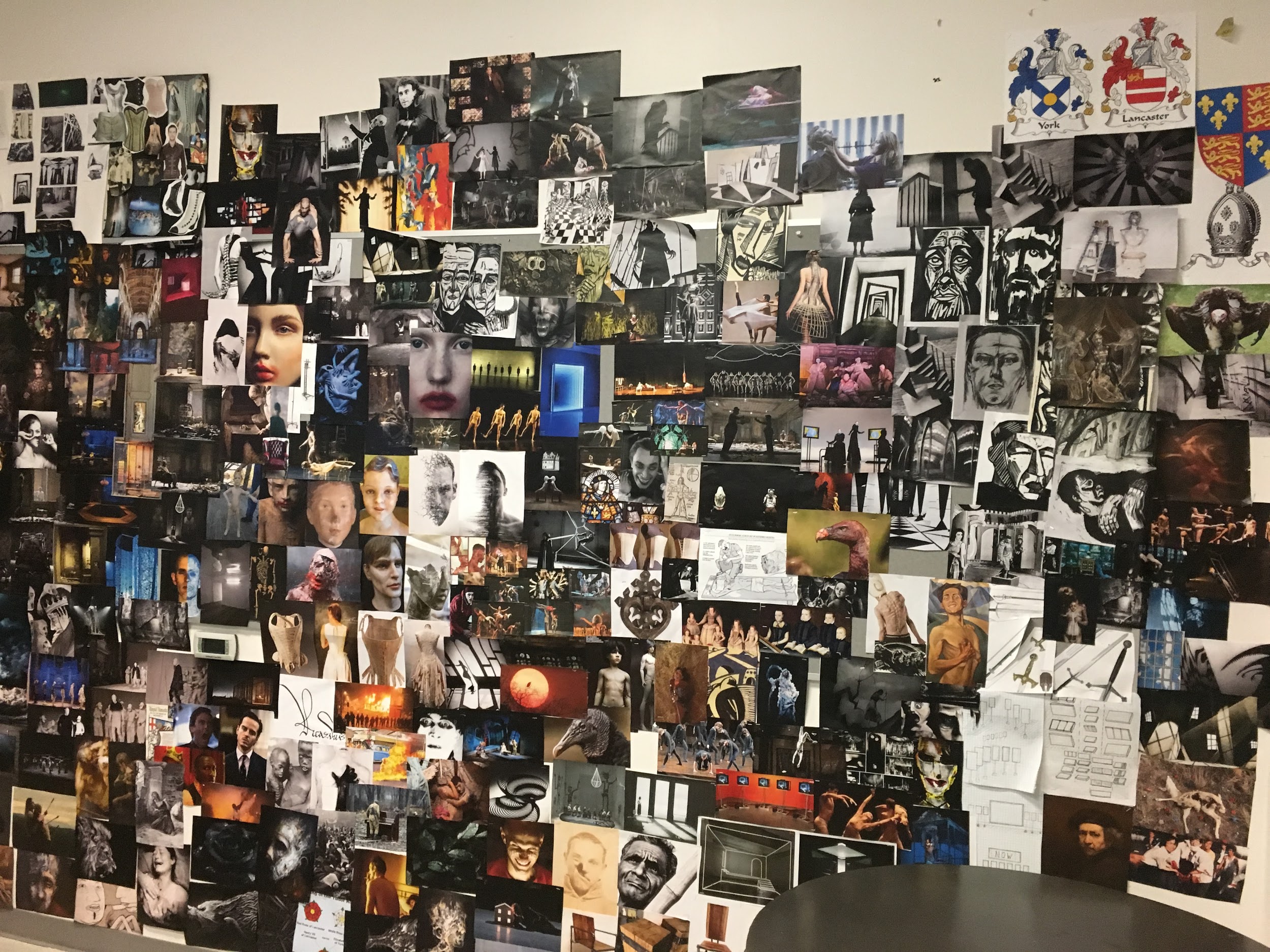 ACTOR’S WEB
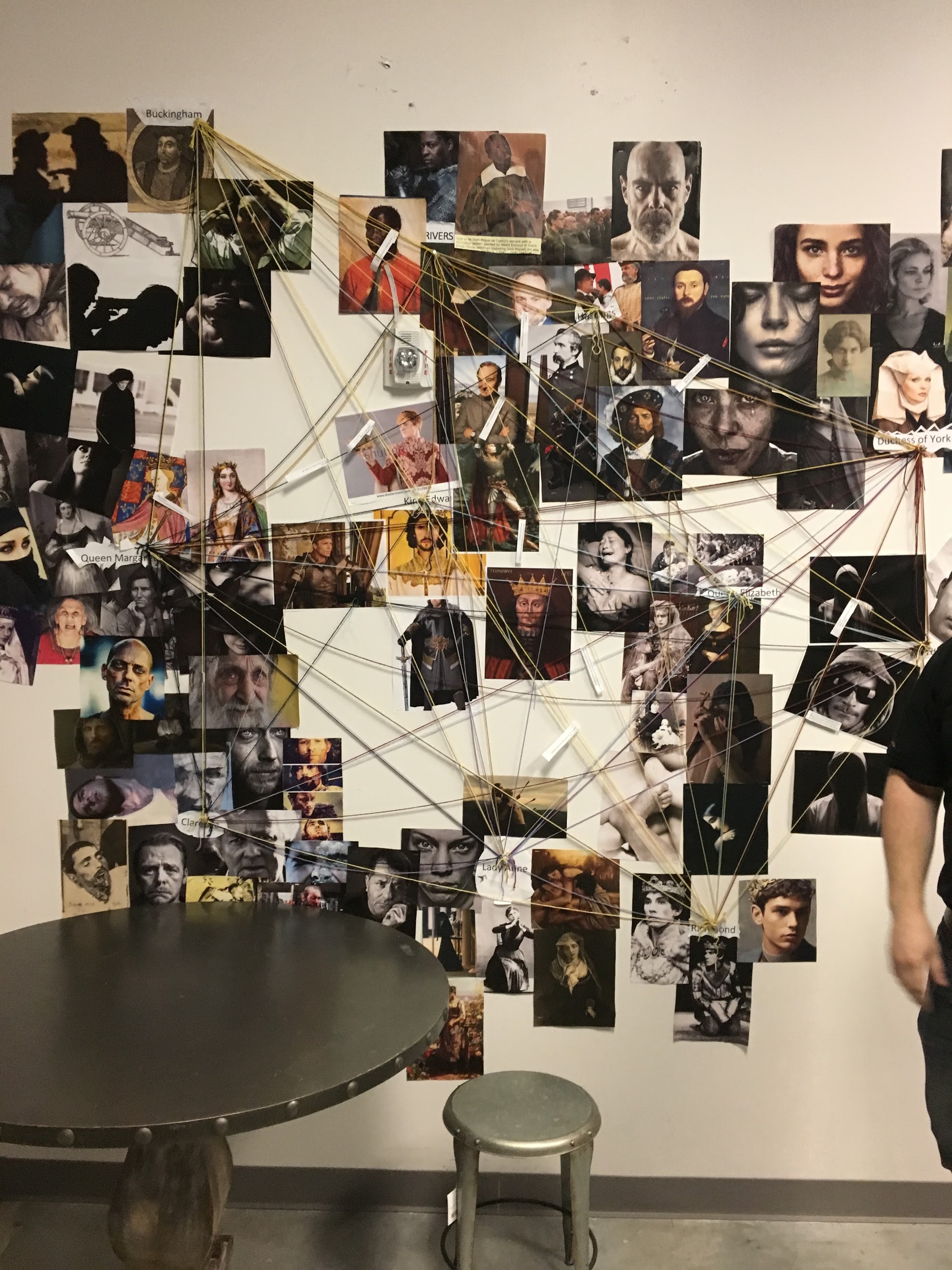 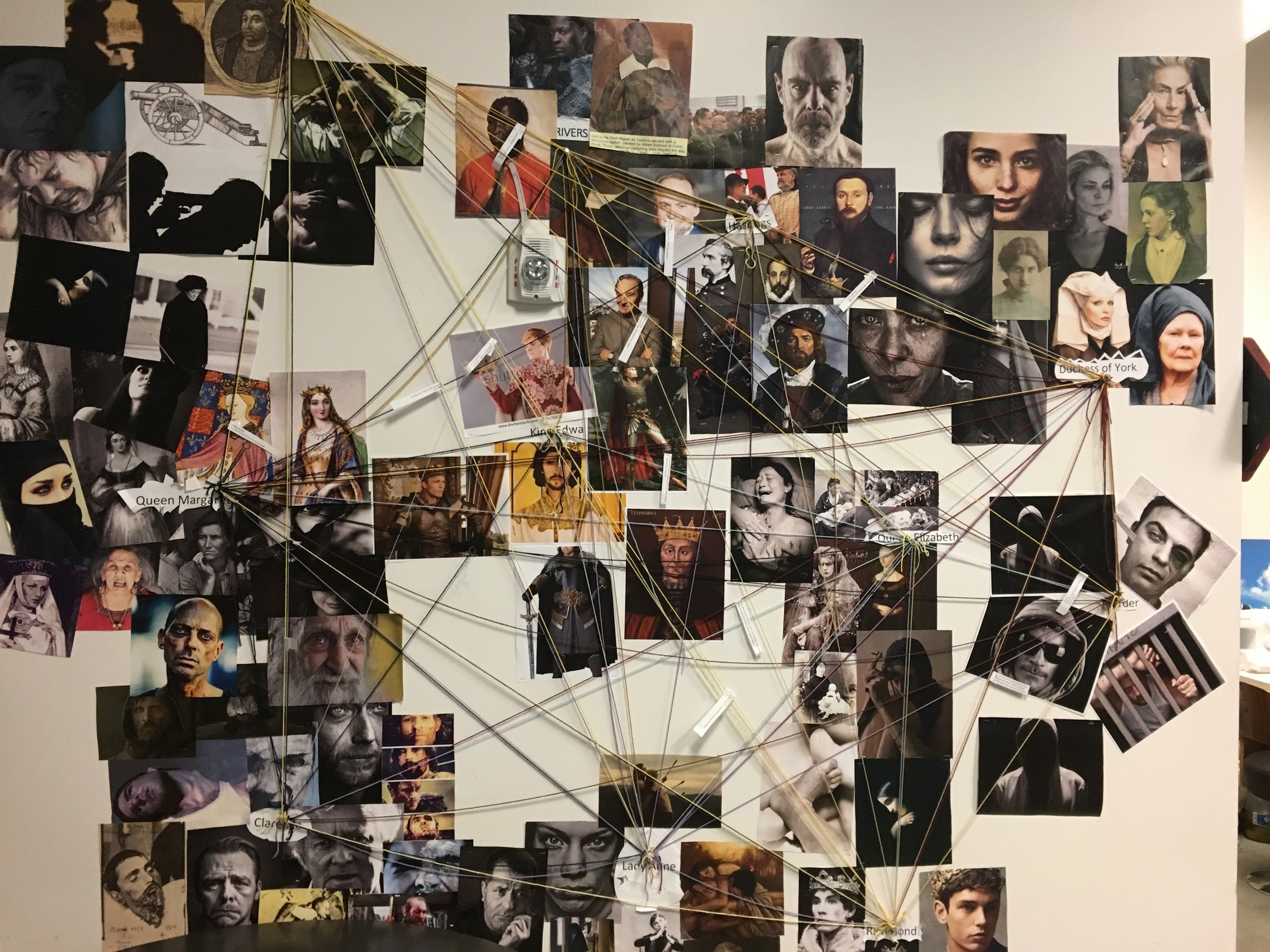 PICTURES!!!!
www.carnegietheatre.com